POR TODO EL ESFUERZO DEDICADO
¡¡¡ Y POR TODO LO CONSEGUIDO!!!
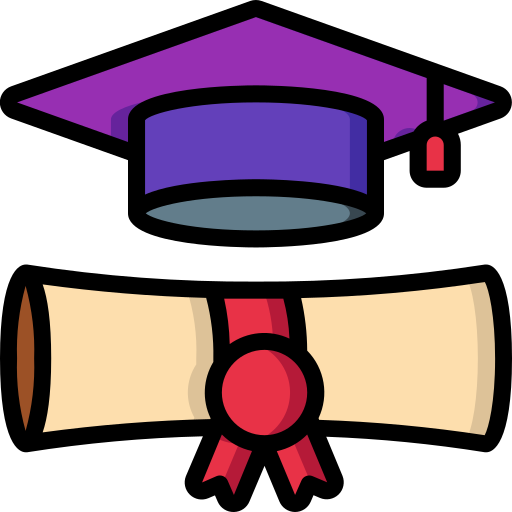